Order of Operations
Expressions Practice
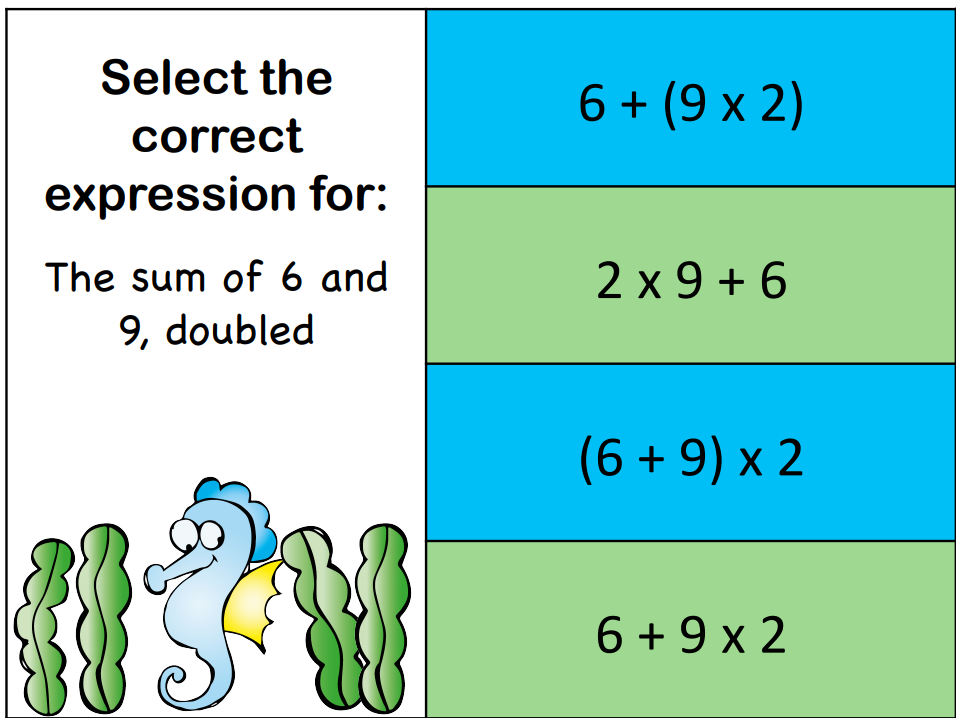 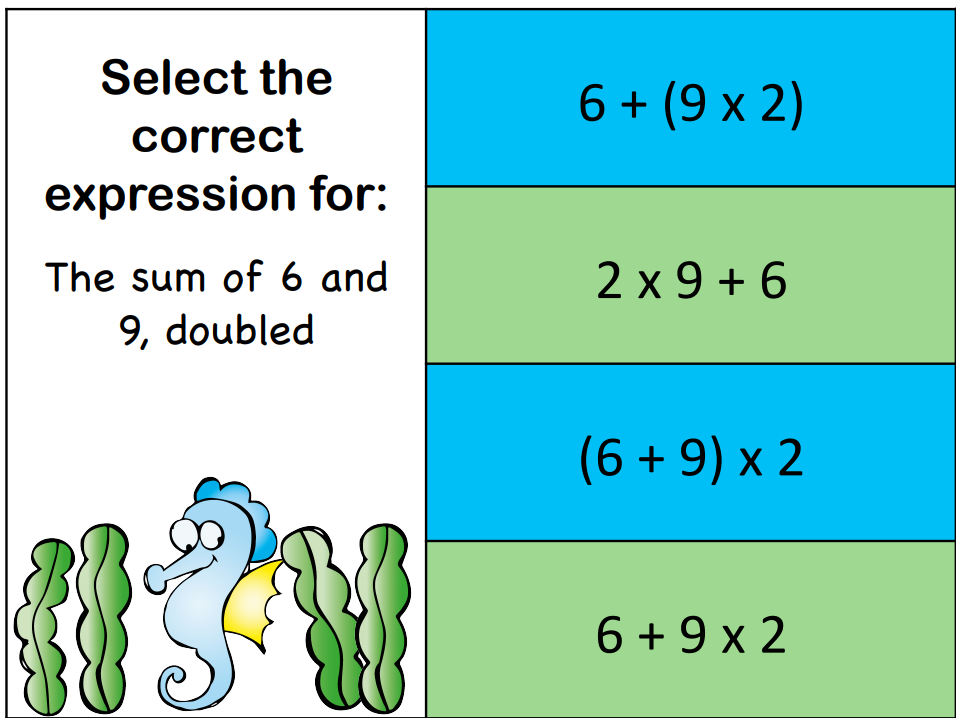 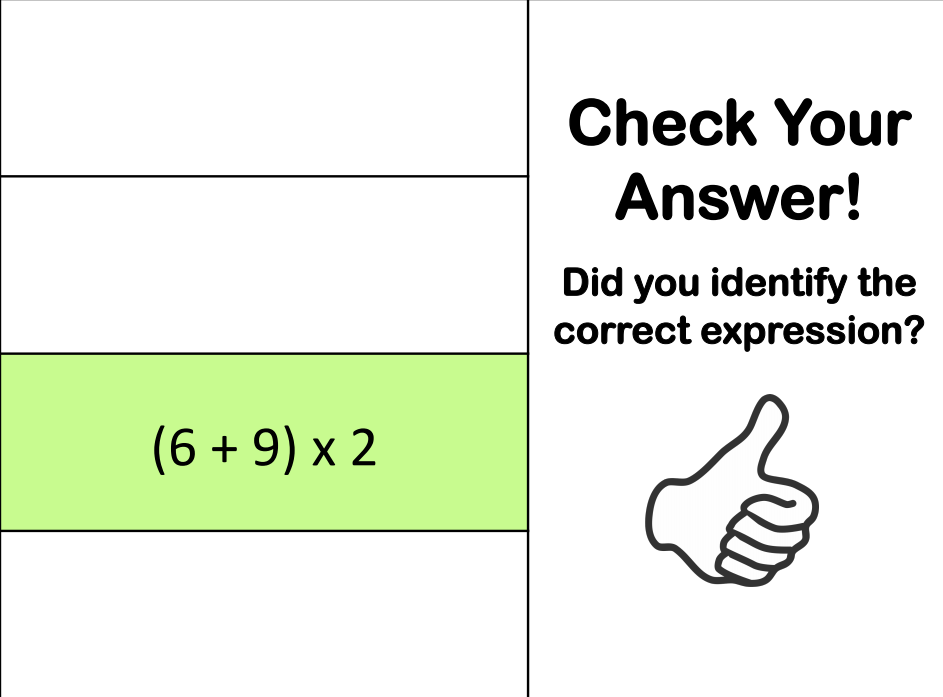 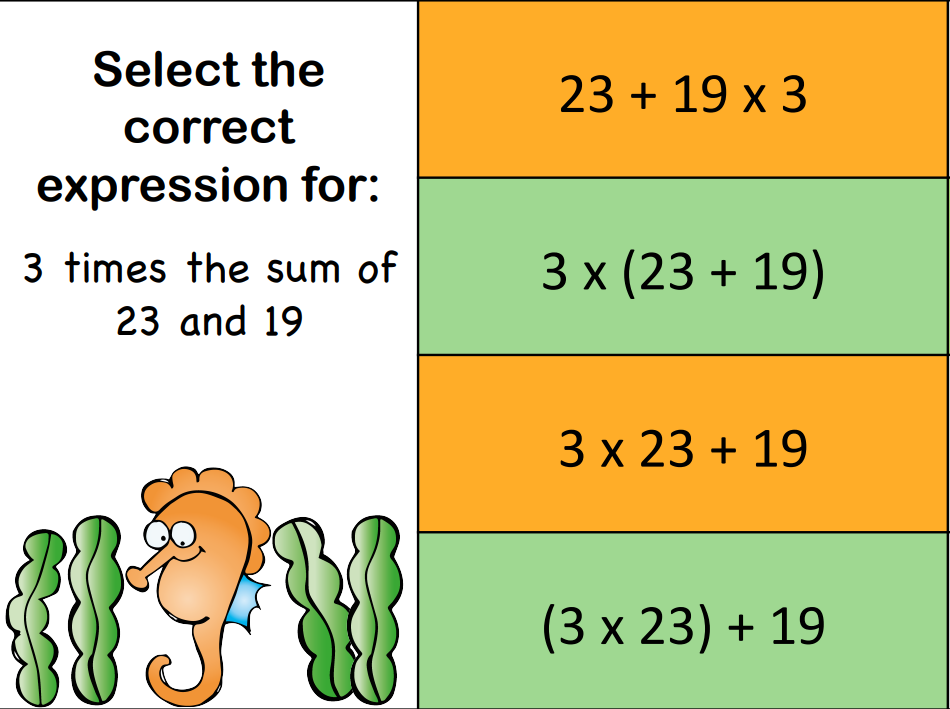 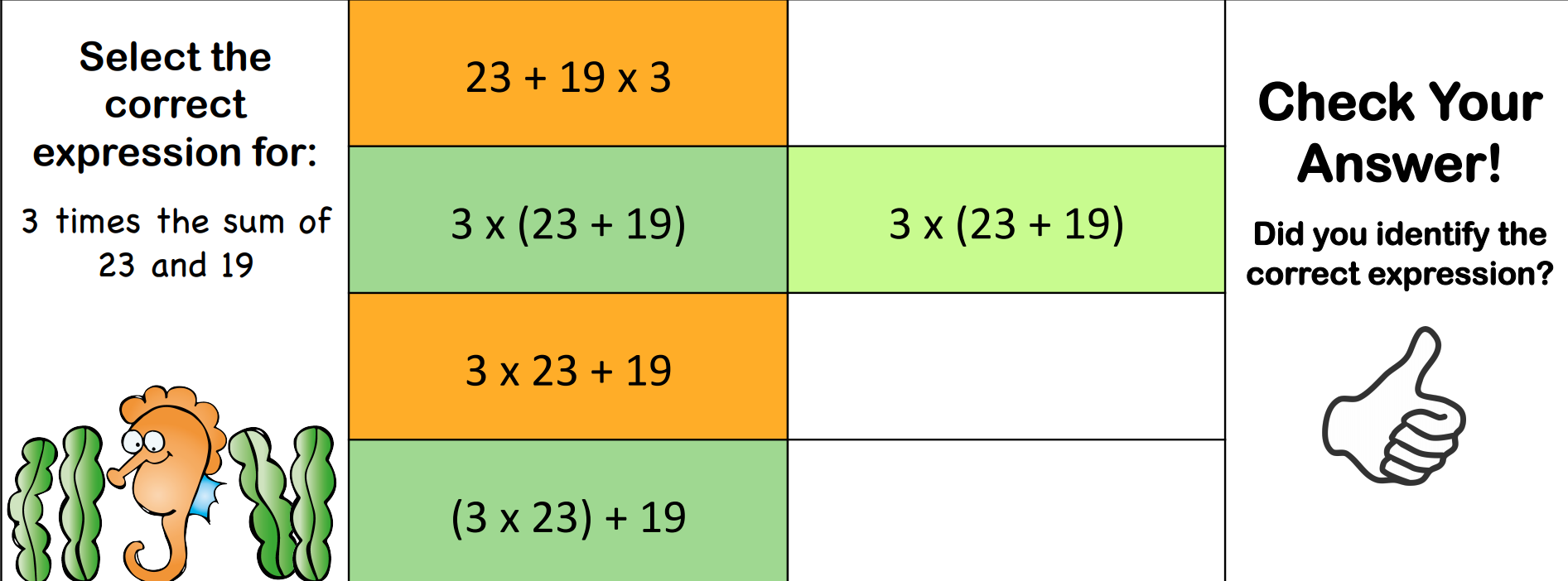 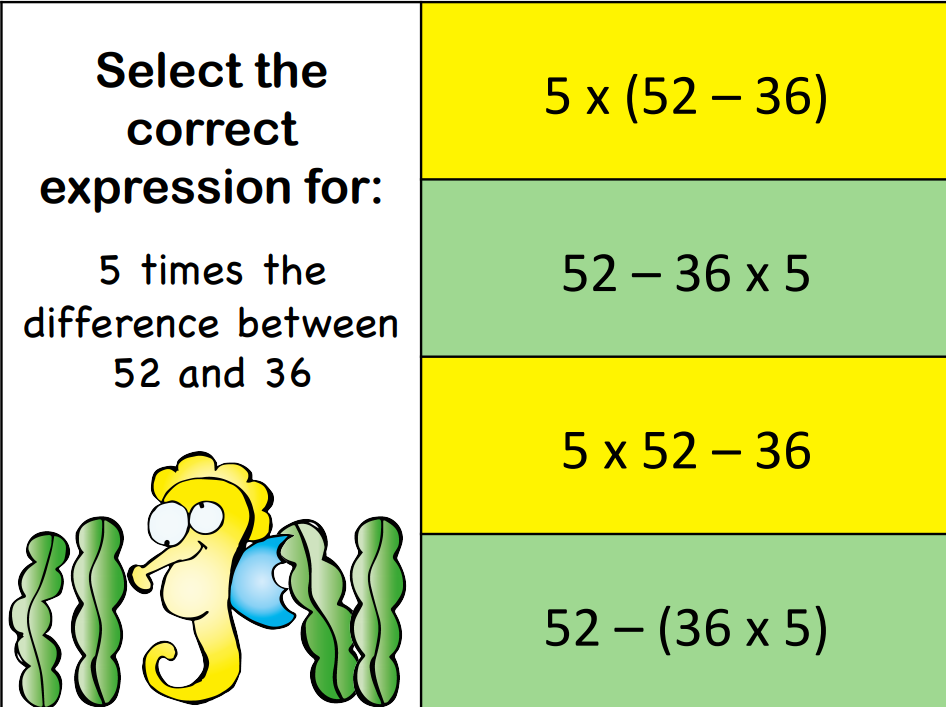 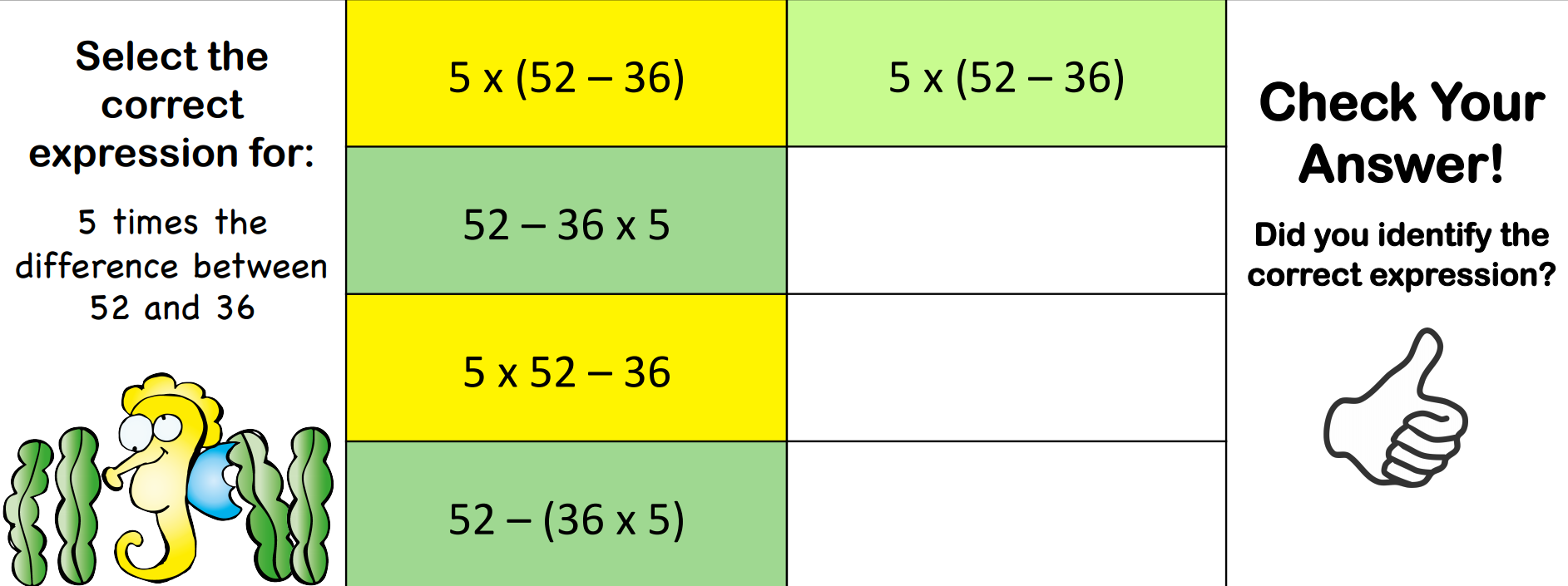 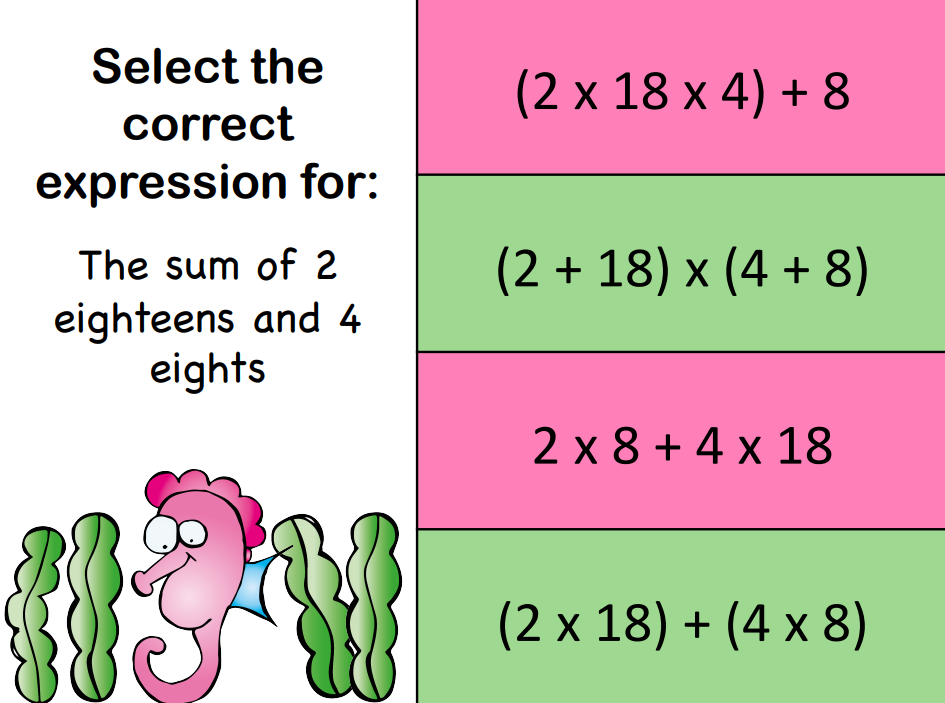 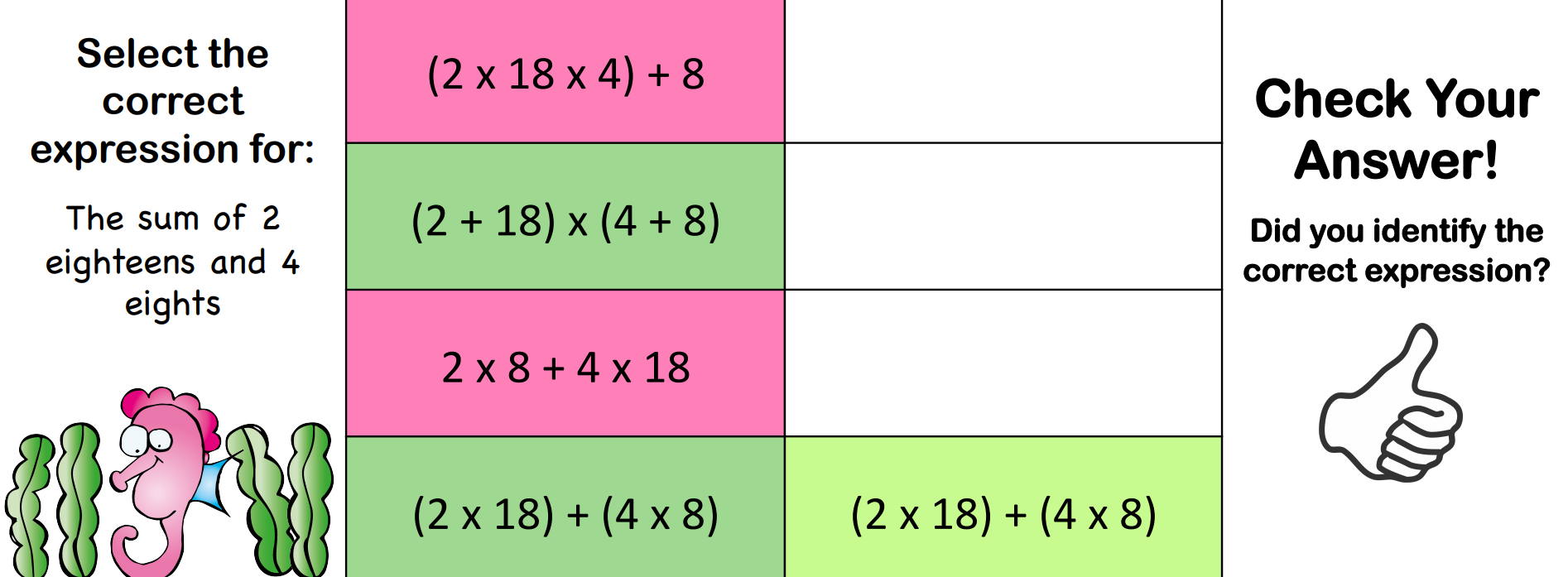 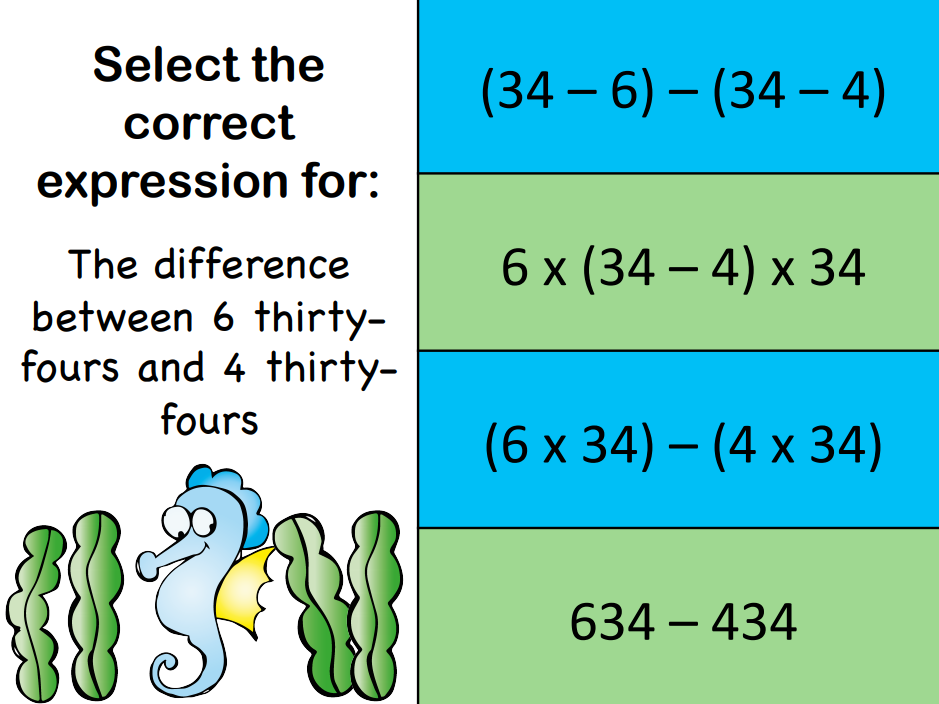 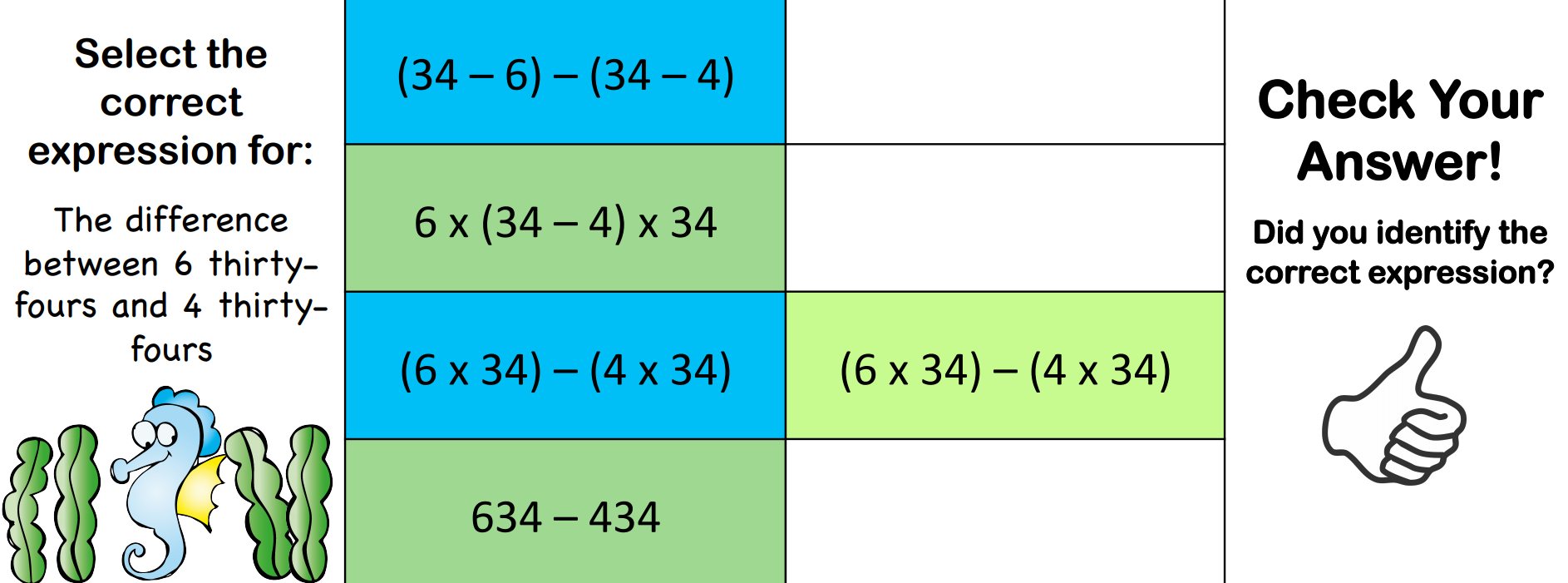 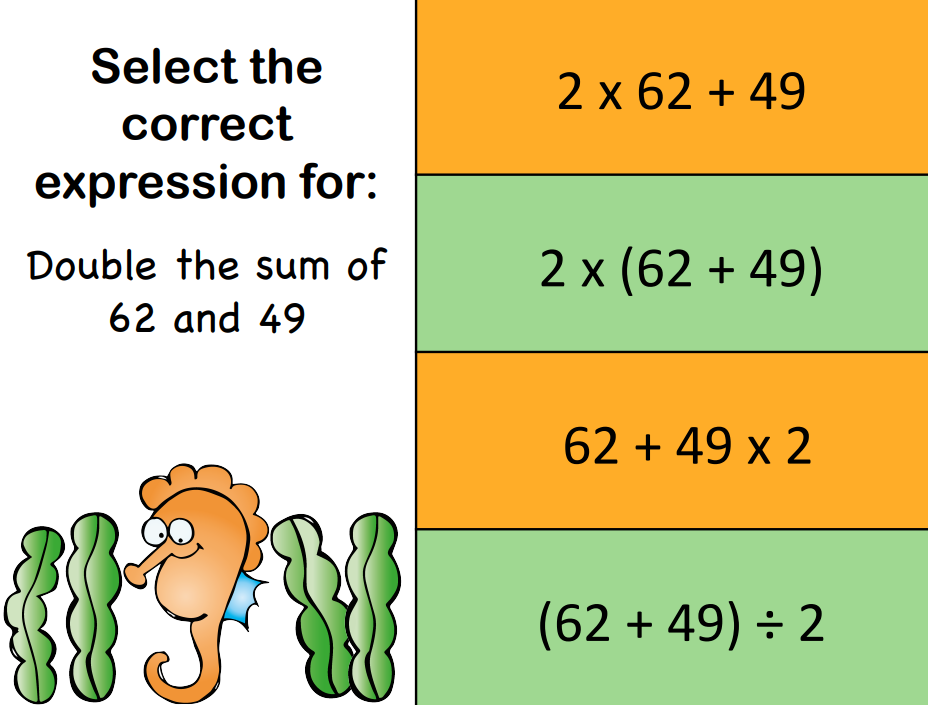 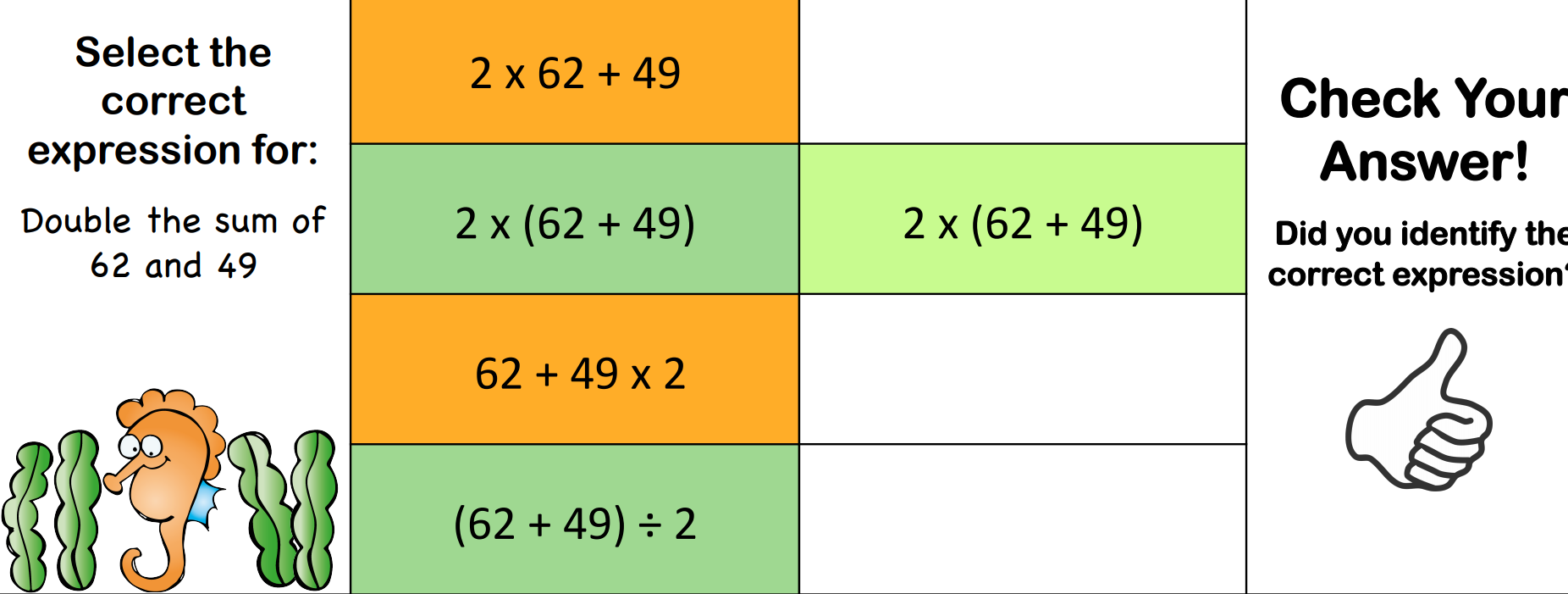 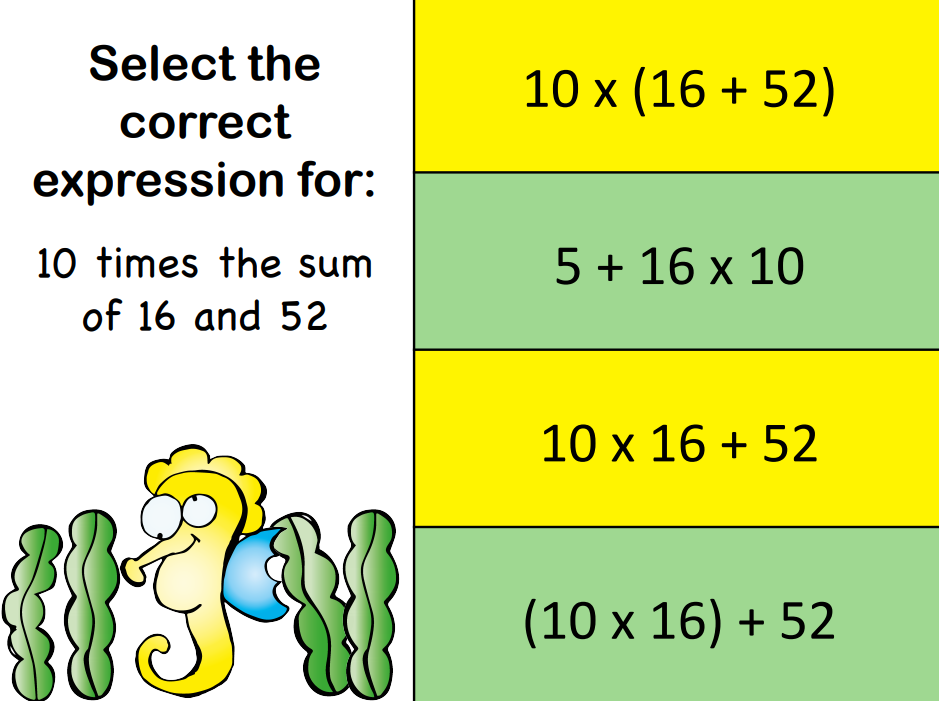 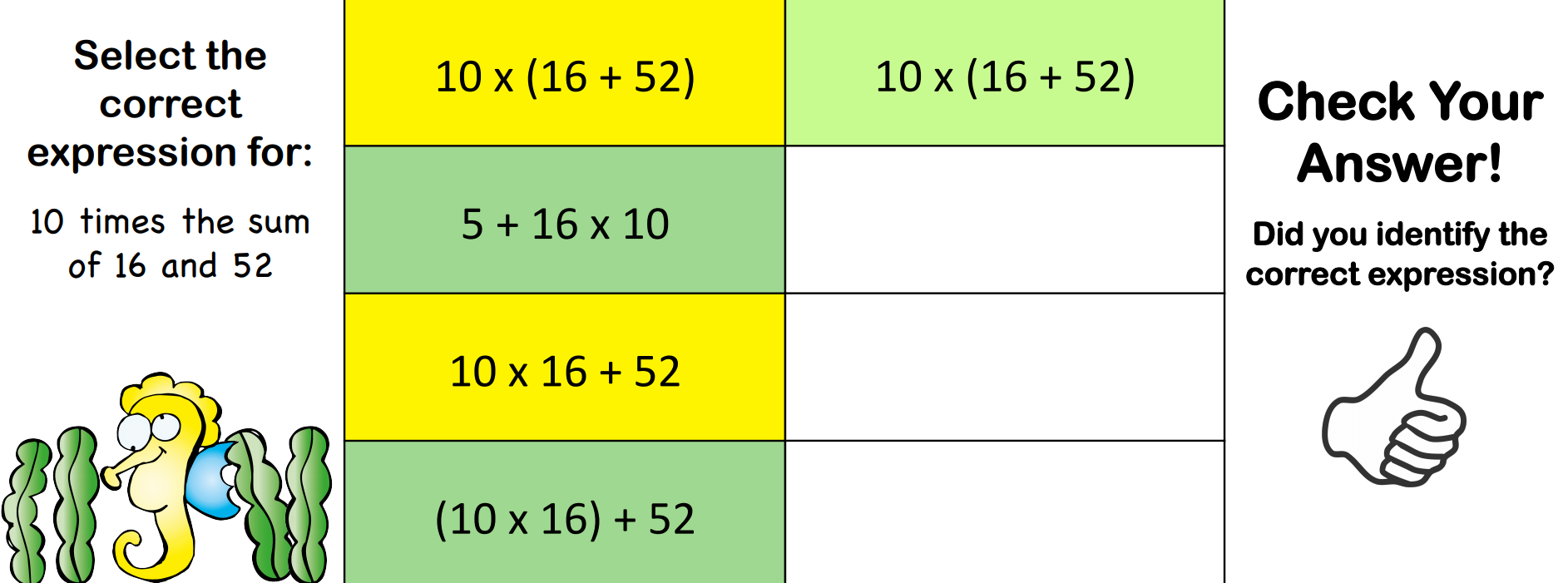 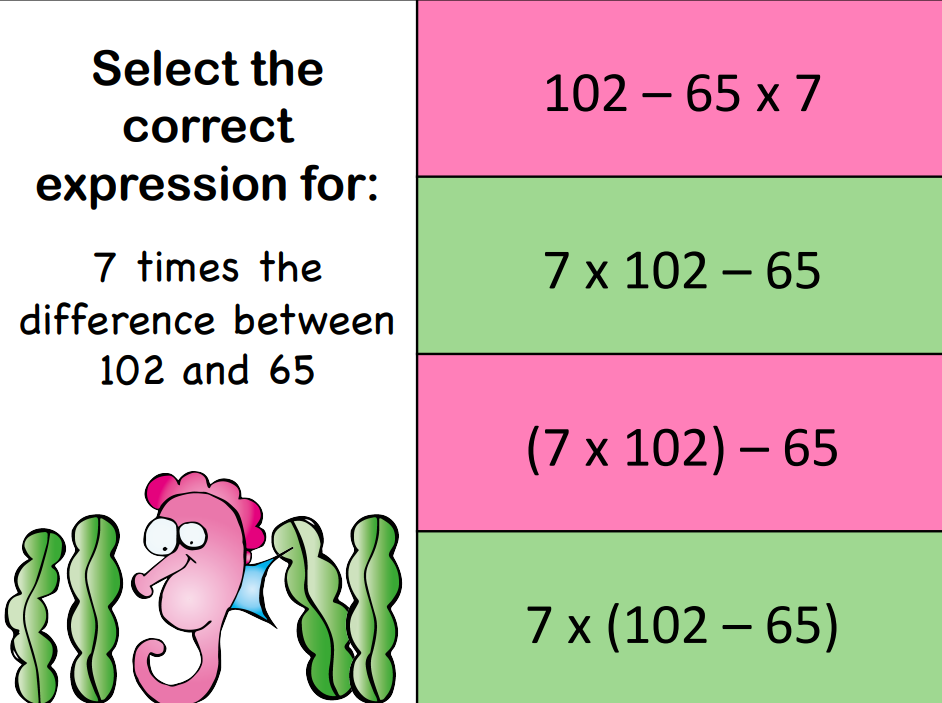 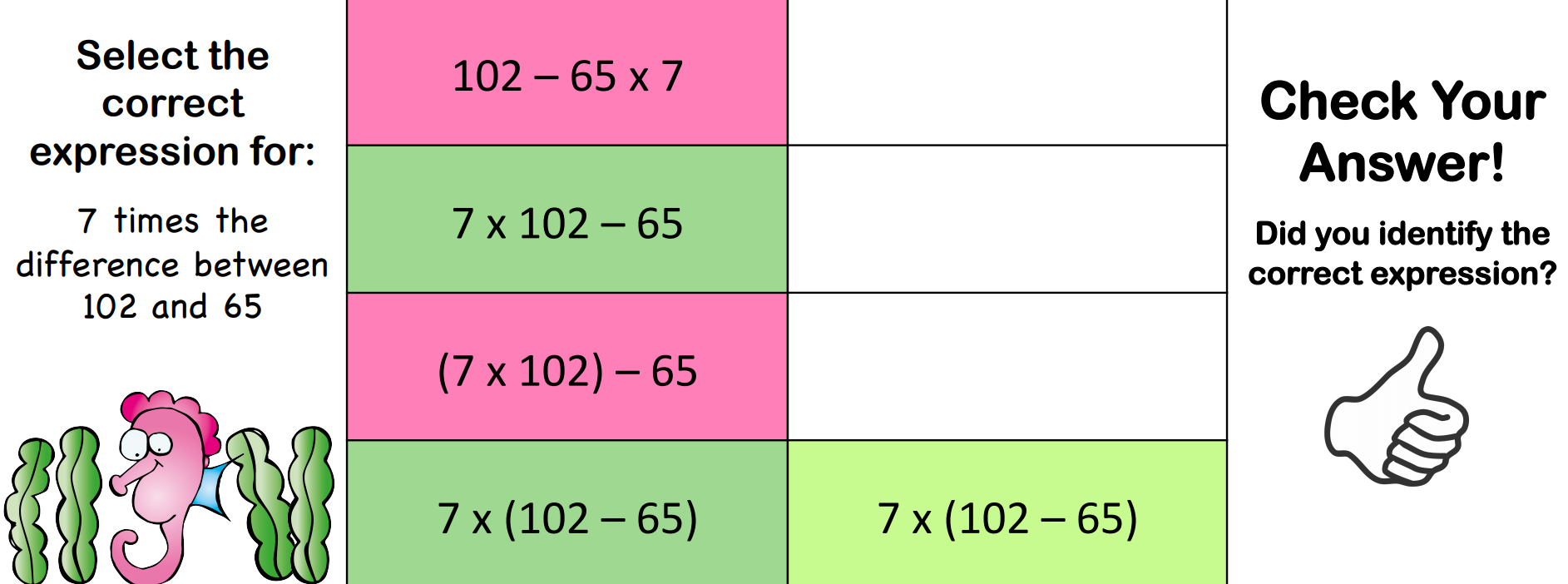 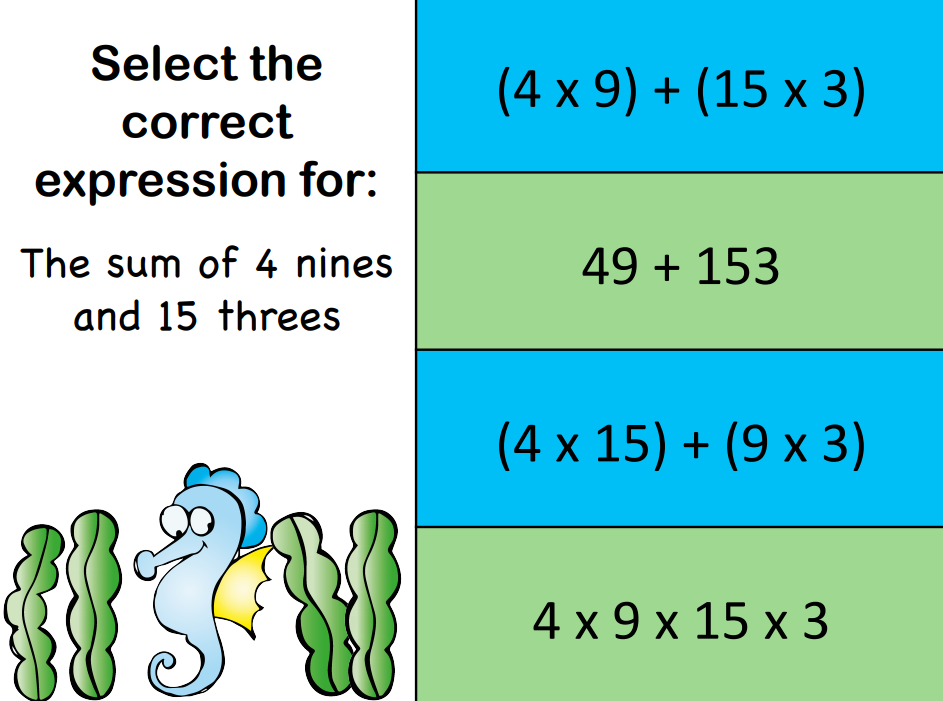 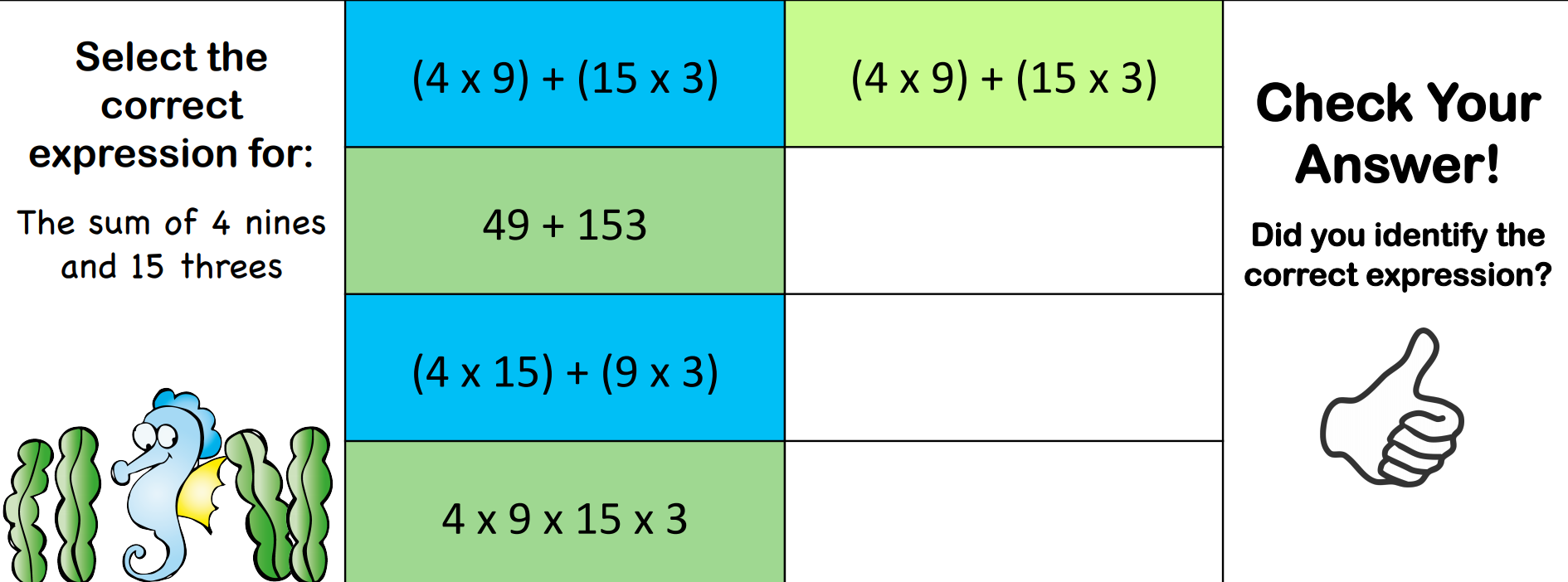 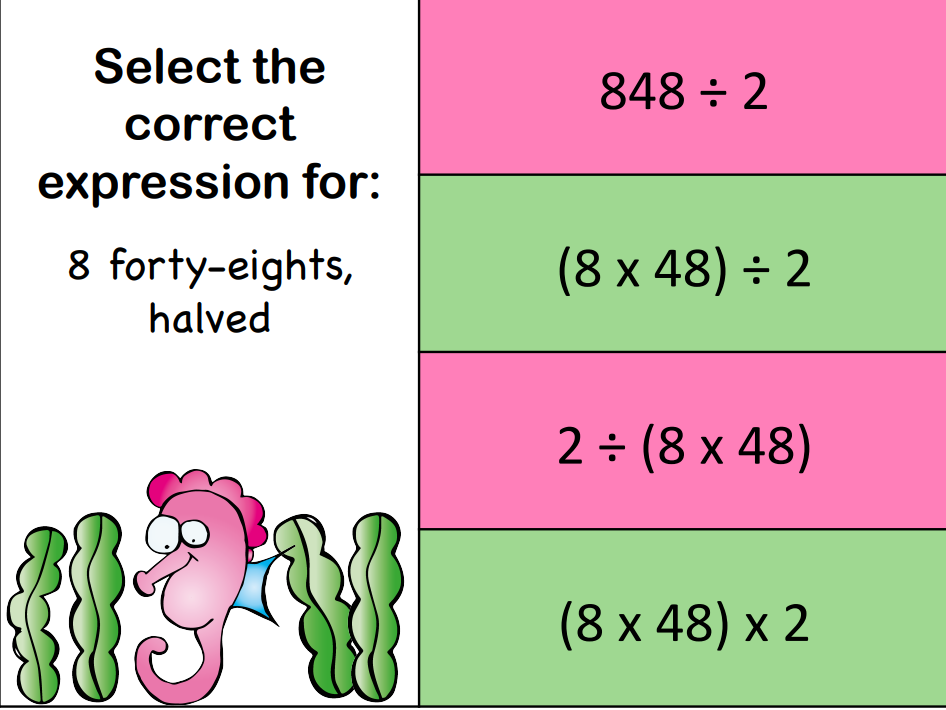 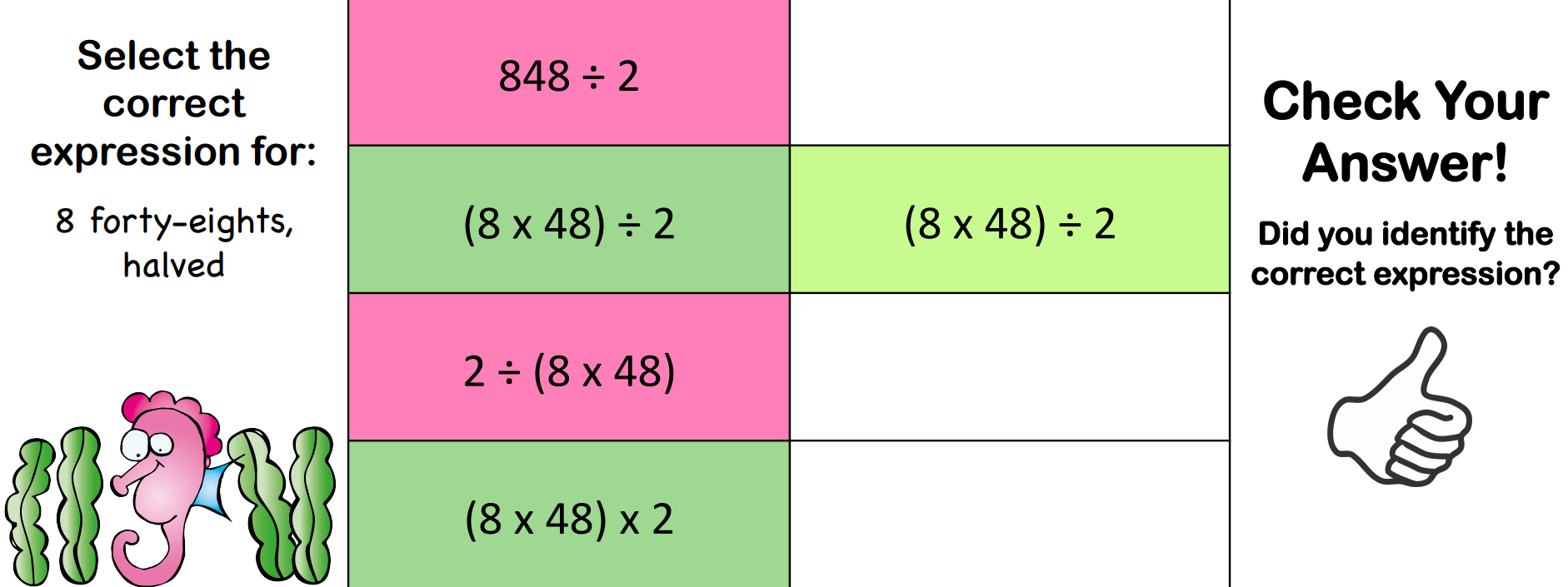 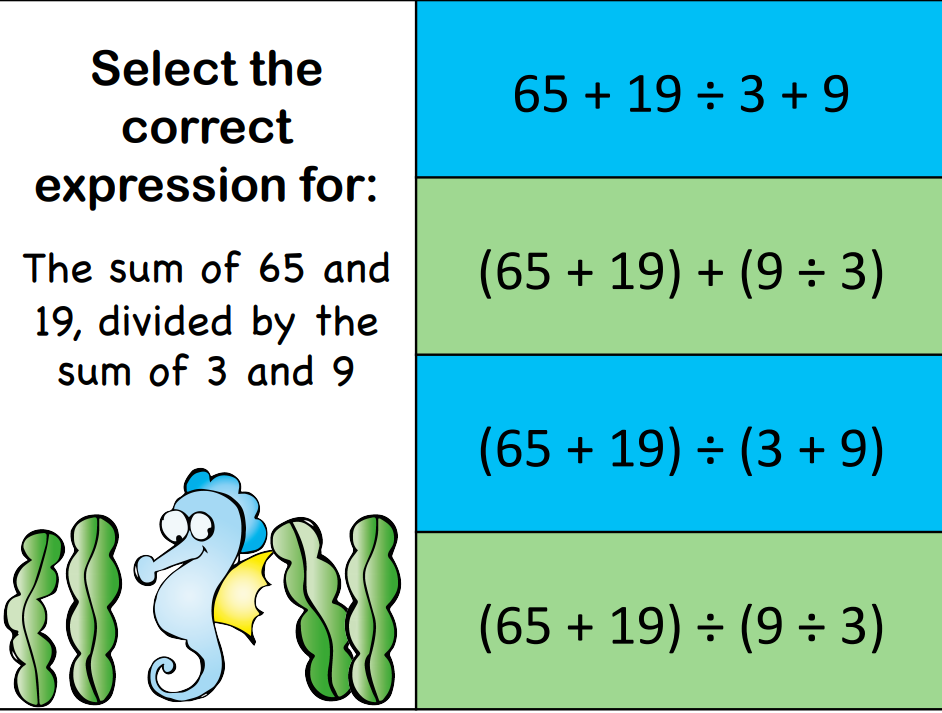 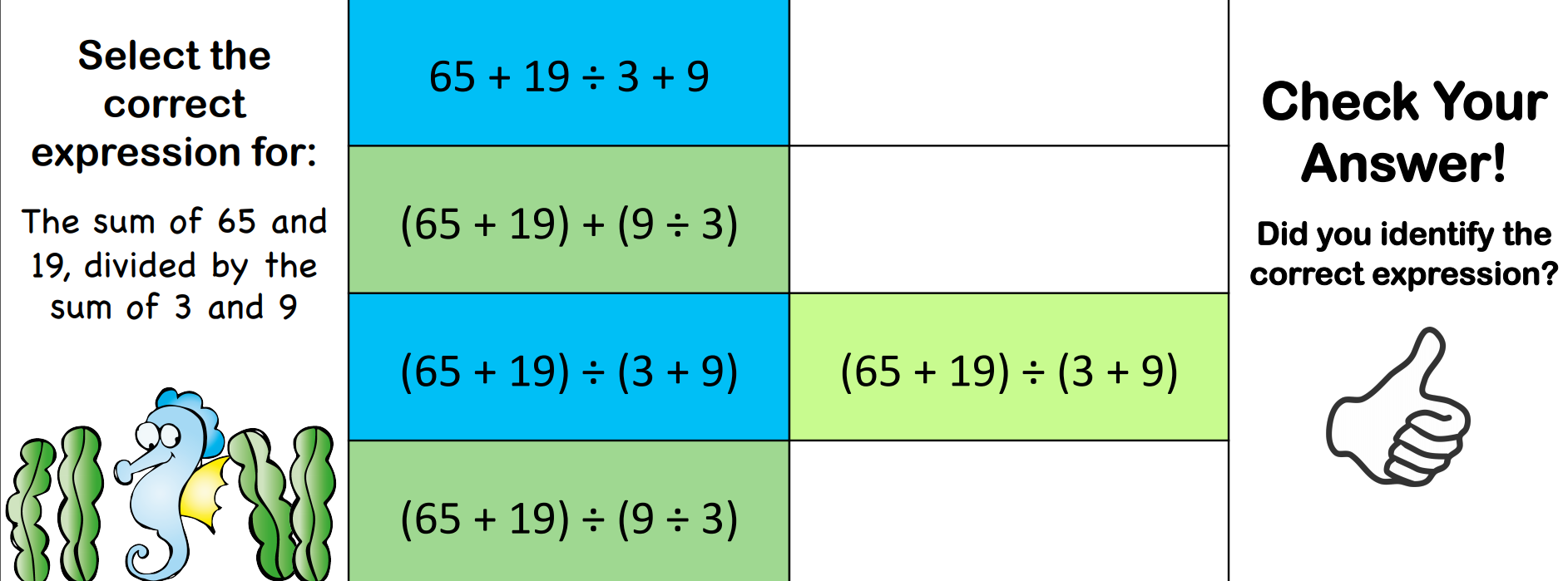 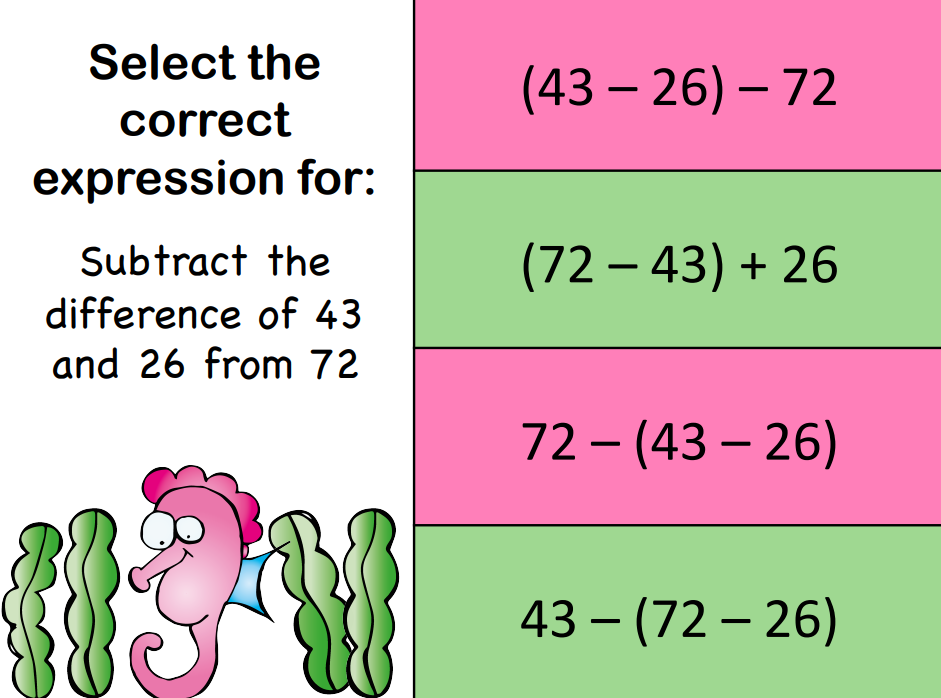 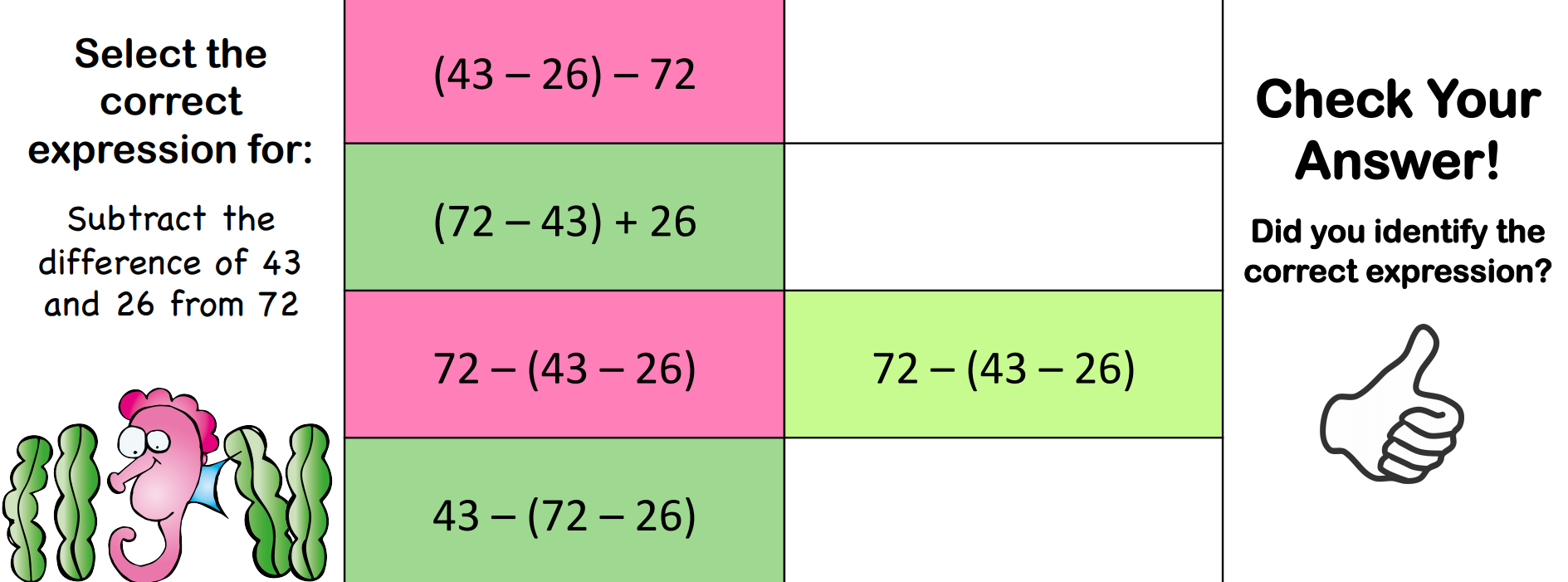